Recuperação Judicial de Cooperativas


Gustavo Saad Diniz
FDRP/USP
gsd@usp.br
Estrutura da Análise
1 – Estado do Debate e a Experiência da “RJ de Cooperativas”


2 – Uso Anômalo da Dissolução e Liquidação


3 – De Lege Ferenda: o PL nº 815/2022 e a Reorganização Cooperativa
Estado do Debate com a RJ de Cooperativas
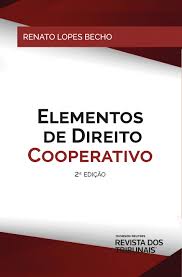 Sujeitos (Sistema Dual)
1. RJ para empresário e sociedade empresária

2. Pedidos de RJ por associações e fundações
Universidade Cândido Mendes (TJRJ – Ap. nº 0031515-53.2020.8.19.0000), Universidade Metodista (TJRS - 5035686-71.2021.8.21.0001), Hospital Evangélico da Bahia (TJBA – Feito nº 8074034-88.2020.8.05.0001), Figueirense Futebol Clube (TJSC – 502422-97.2021.8.24.0023); Chapecoense (TJSC - 5001625-18.2022.8.24.0018); Fundação Comunitária Tricordiana de Educação (TJMG – 5008213-59.2022.8.13.0693; STJ – REsp 2.155.284 e 2.038.048).
Pedidos de RJ por Cooperativas
3. Antes da reforma da LREF: 
Unimed Manaus (TJAM – Feito nº 0762451-34.2020.8.04.0001). Relatório de administração: https://www.unimedmanaus.com.br/novo/admin/view/pgs/postagens/uploads/bc9bfabc3c415492e9748a03b8a74ed9.pdf

4. Depois da reforma: cooperativa médica operadora de plano de saúde (art. 6º, §13, da LREF)
Unimed Norte Nordeste (TJPB – Feito nº 0812924-95.2021.8.15.2001)
Decisões Negativas...
TJRJ – Unimed Petrópolis (4ª Vara de Petrópolis - 0022156-21.2018.8.19.0042). Agravo de Instrumento 0063277-58.2018.8.19.0000 atribui efeito suspensivo
TJRS – Cooperativa Central Agroindustrial Noroeste (3ª Vara de Cruz Alta - 0507920-12.2010.8.21.7000) - Reformada
TJMG – 2ª Câm. Cível – AI 0319705-88.2011.8.13.0000 – Caso Cooperativa Ruralista de Alpinópolis (reforma de sentença de primeira instância)
TJRS - 6ª Câm. Cível – AI 70039202056/RS, rel. Des. Artur Amildo Ludwig. (Coop. Nordeste)
TJSP – Câmara Reservada à Falência e Recuperação – Ap. 9162268-38.2006.8.26.0000, rel. Des. Pereira Calças
Ainda as negativas... no STJ
Cooperativas são sociedades simples – nos termos do art. 982, parágrafo único, do Código Civil – que, por definição, não exercem atividade empresarial (art. 1.093 do mesmo diploma legal). Por essa razão, não se sujeitam à legislação falimentar, mas sim ao procedimento de liquidação previsto pelos arts. 63 a 78 da Lei 5.764/1971, que não contempla o benefício de exclusão das multas e dos juros moratórios. Precedentes do STJ (STJ – 2ª T. – REsp nº 1.202.225/SP – rel. Min. Mauro Campbell Marques – j. 10/03/2009). 
No mesmo sentido: STJ – 1ª T. – AgRg no REsp 999.134/PR – Rel. Min. Luiz Fux – j. 18/08/2009.
Concursalidade da RJ aplicada à Cooperativa
TEMPORAL: existentes na data do pedido de recuperação, ainda que não vencidos (mas gerados antes do pedido) – STJ – REsp nº 1.840.531 (Tema 1051)


MATERIAL: créditos contratuais, extracontratuais e cambiários, excluídos os tributários (art. 187 do CTN e 6º, §7º-A e §7º-B, LREF), trava bancária (49, §3º), extraconcursais (art. 69-B, 84 LREF), ato cooperativo, CPR financeira e barter (11 Lei 8929/94), patrimônio rural de afetação
Walmor Franke
Subtração das cooperativas ao regime falimentar foi uma forma de proteção do sistema cooperativista, pois o modelo de falência trazia dano material e moral sobre a população cooperativada. 
Regime de liquidação voluntária é oportunidade ao poder público de viabilizar economicamente as cooperativas.

(FRANKE, Walmor. Direito das sociedades cooperativas – direito cooperativo. São Paulo: Saraiva, 1973. p. 148-149).
Uso Anômalo da 
Dissolução e Liquidação de Cooperativas
(arts. 63 a 78 LCoop)
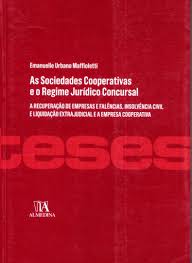 Dissolução Regular
Nomeação de liquidante (64 e 75)
Poderes de administrador societário (67), menos oneração (70)
Obrigações (68): arrecadação e pagamento com preferências (71)
Causas: 
arts. 63 e 64
Prestação de contas (73)
Aprovação e extinção (74)
Problema do FATES (28,II)
Proteção do Procedimento de Liquidação
Art. 76. A publicação no "Diário Oficial", da ata da assembleia geral da sociedade, que deliberou sua liquidação, ou da decisão do órgão executivo federal quando a medida for de sua iniciativa, implicará a sustação de qualquer ação judicial contra a cooperativa, pelo prazo de 1 (um) ano, sem prejuízo, entretanto, da fluência dos juros legais ou pactuados e seus acessórios.
Parágrafo único. Decorrido o prazo previsto neste artigo, sem que, por motivo relevante, esteja encerrada a liquidação, poderá ser o mesmo prorrogado, no máximo por mais 1 (um) ano, mediante decisão do órgão citado no artigo, publicada, com os mesmos efeitos, no "Diário Oficial".
Preferências Creditícias na Liquidação
Art. 71. Respeitados os direitos dos credores preferenciais, pagará o liquidante as dívidas sociais proporcionalmente e sem distinção entre vencidas ou não.
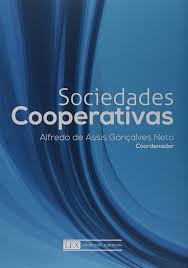 Indícios de Uso da Analogia
“Assim como ocorre na falência, é cabível o pedido de restituição de adiantamento de contrato de câmbio formulado por instituição financeira contra sociedade cooperativa em regime de liquidação judicial. A presença, nos dois institutos, da mesma identidade estrutural e teleológica, aliada às características da operação de crédito contratada, torna possível o uso da analogia para o deslinde da controvérsia” (STJ – 3ª T. – REsp nº 1.317.749/SP – Rel. Min. Nancy Andrighi – DJe 28/11/2013).

Art. 77 da LCoop (regras da falência para a realização do ativo – 142 LREF)
Cooperativas de Crédito e Falência... STJ
(...)4. Exegese da Lei 11.101/2005, em conjugação com a Lei 6.024/1974, de modo a se admitir a decretação da falência da cooperativa de crédito na hipótese prevista na lei especial. Doutrina sobre o tema (...) (STJ – 3ª T. – REsp nº 1.878.653/RS – Rel. Min. Paulo de Tarso Sanseverino – j. 14/12/2021).
PL nº 815/2022 e a Reorganização Cooperativa
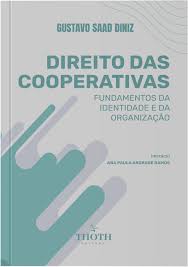 Disposições Comuns da ReorgCoop
1. Extrajudicial e Judicial

2. Proteção da reorganização: 
(a) suspensão de ações e execuções pelo prazo convencionado pelas partes ou assinalado pelo juiz após 180 dias (art. 5º); 
(b) proteção dos ativos para a negociação por meio de tutela de urgência cautelar (art. 5º, §6º)

3. Preservação das características da cooperativa e estímulo de aporte de dinheiro novo, com créditos extraconcursais privilegiados (art. 7º)
Reorganização Extrajudicial
1. Inclusão de trabalhistas, acidentárias, garantias reais, quirografárias e exclusão de créditos sensíveis aos cooperativismo (art. 12)

2. Redução do quórum a 50%, com todos os créditos somados (art. 13), com vinculação de todos.

3. Transparência: publicação prévia do Plano para adesão
Reorganização Extrajudicial
Reorganização Judicial
1. Classes (art. 15)

2. Extraconcursalidades (art. 16), evitando-se retirada de bens de capital essenciais (art. 16, §3º)

3. Preservação do ato cooperativo e estímulos aos aportes, em razão das preferências em liquidação
Reorganização Judicial
Estímulos ao Plano
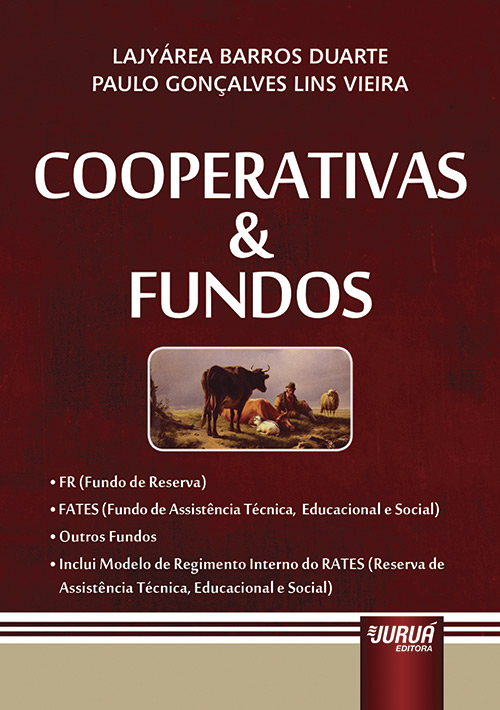 1. Ato cooperativo com reinvestimento

2. Liberação de fundos de reserva

3. Liberação condicionada de 50% do FATES, com retenção de sobras para recomposição do fundo

4. Inibição de sucessão na venda de estabelecimento (art. 27) (STF – ADI nº 3934-2 e caso Varig no TST)

4. Compensações tributárias
Muito Obrigado!

Gustavo Saad Diniz
FDRP/USP
gsd@usp.br